CROSS-EXAMINATION EXAMINATION
To put or not to put?
Rose Khalilizadeh
Forbes Chambers
*all transcripts referred to are matters of public record. Names and case details changed, redacted or anonymised.
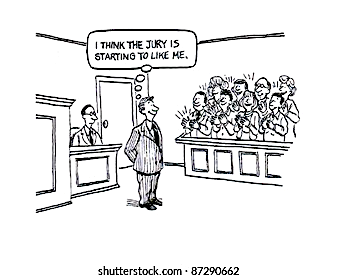 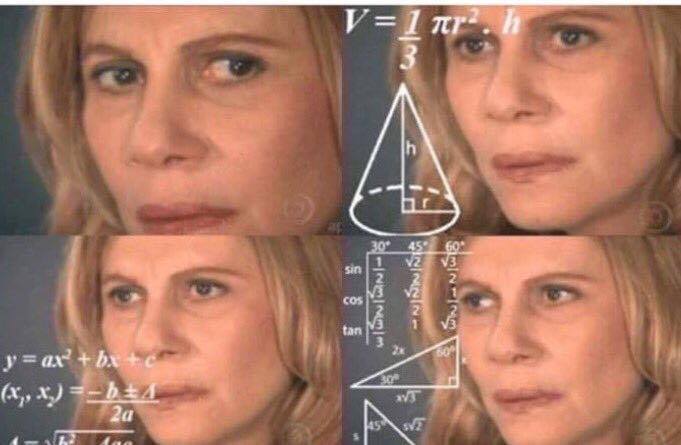 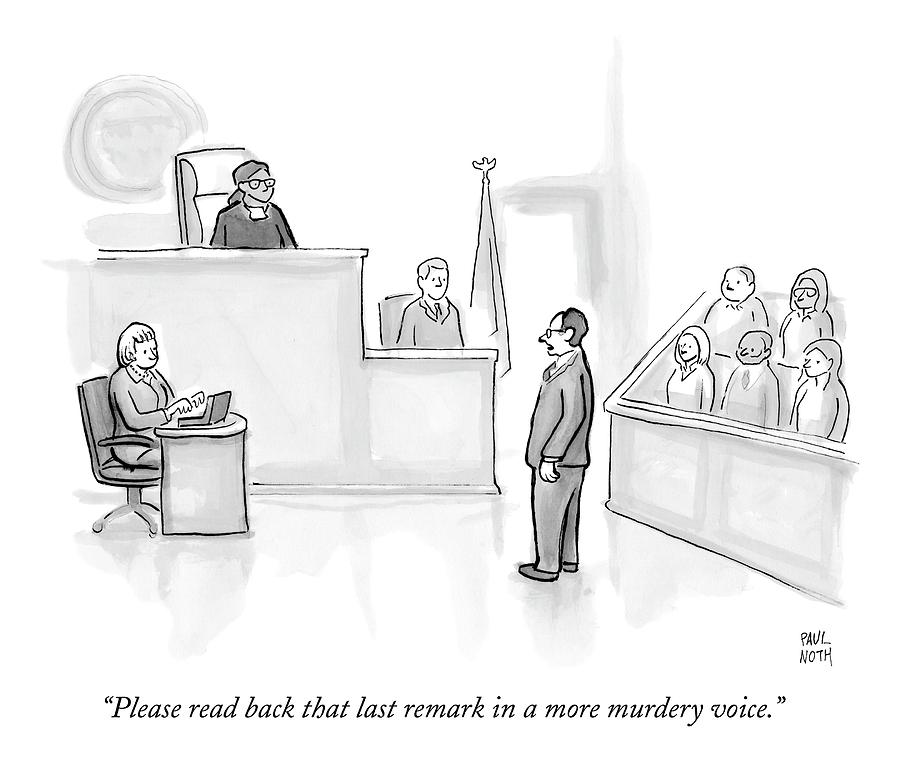 Younger’s “Ten Commandments” (…that we all should know by now)
Be brief
Ask short questions
Always ask leading questions
Do not ask a question to which you do not know the answer
Listen to the witness’ answers
Do not argue with the witness
Do not allow the witness to repeat their evidence in chief
Do not permit the witness to explain their answers
Do not ask one question too many
Save the ultimate point for your closing address
Pitfall 1: constraining your cross
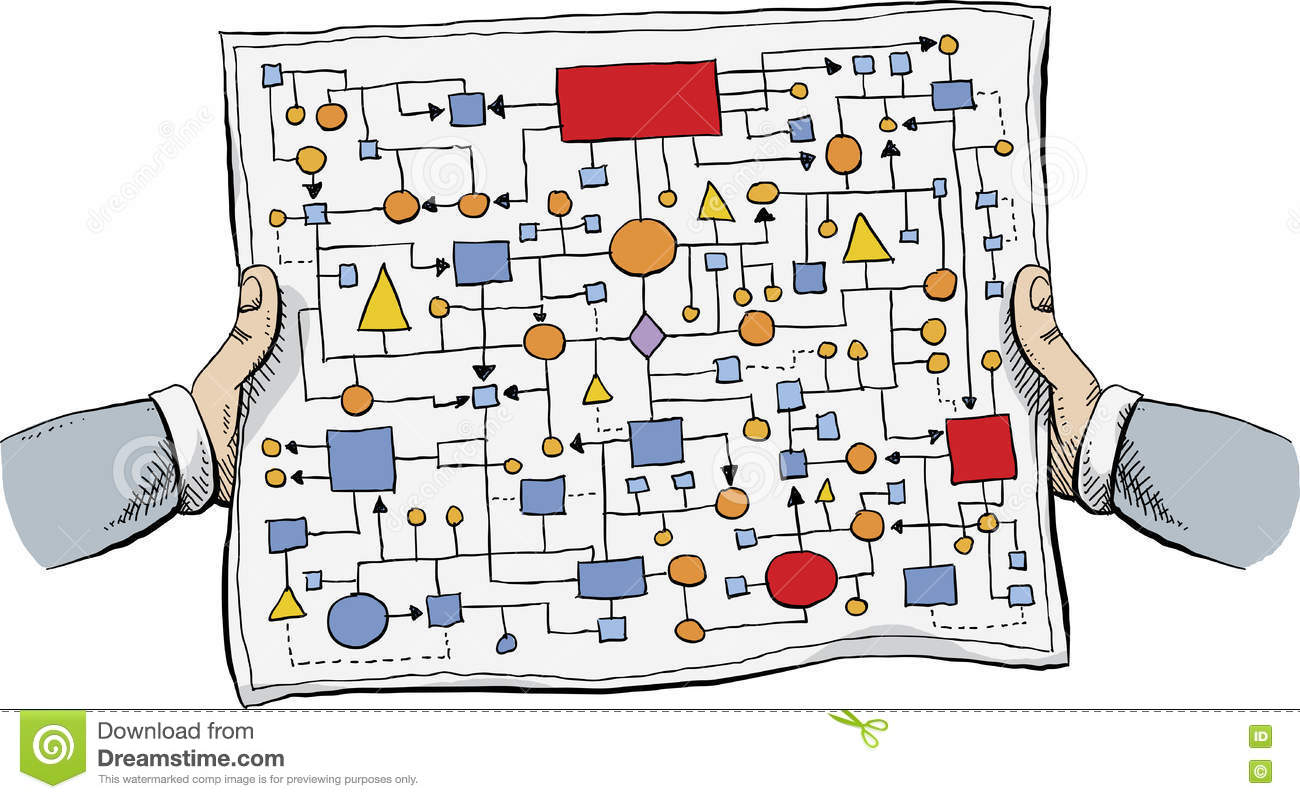 Pitfall 2: not being prepared
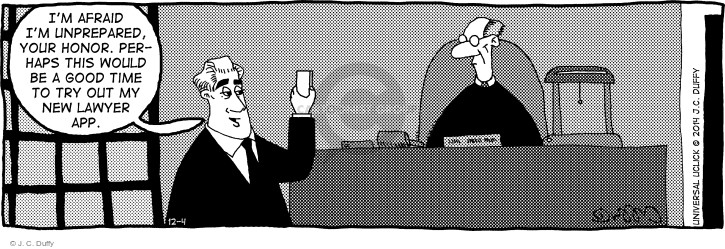 Multiple witnesses giving evidence about the same incident
One witness – multiple statements
Pitfall 3: not listening
Pitfall 4: not controlling the witness
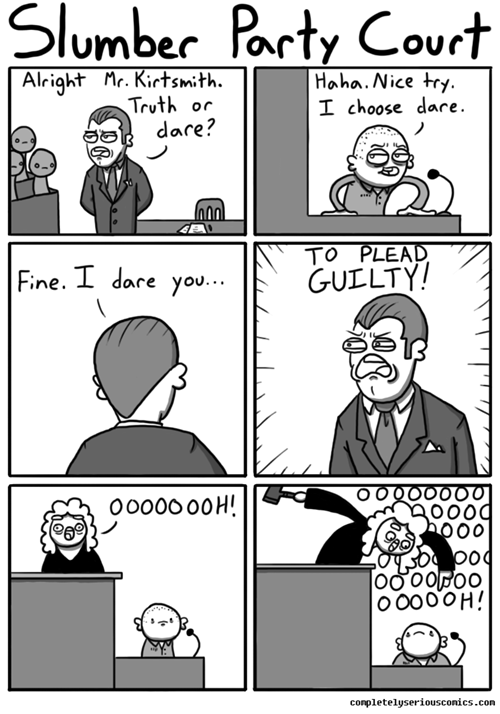 WITNESS:  I'd rather just walk away because I'm - I'm just going to lose it.
 
HIS HONOUR:  Mr Smith, it's quarter to 4.  At this stage--

WITNESS:  I'd rather let him out (pointing to the accused in the dock). Let him out.  It's all good.